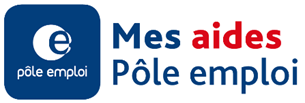 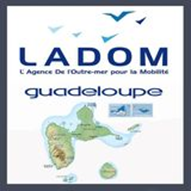 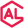 LES AIDES A LA MOBILITE AU POLE-EMPLOI GUADELOUPE
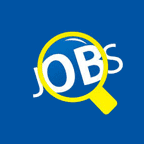 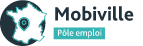 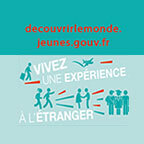 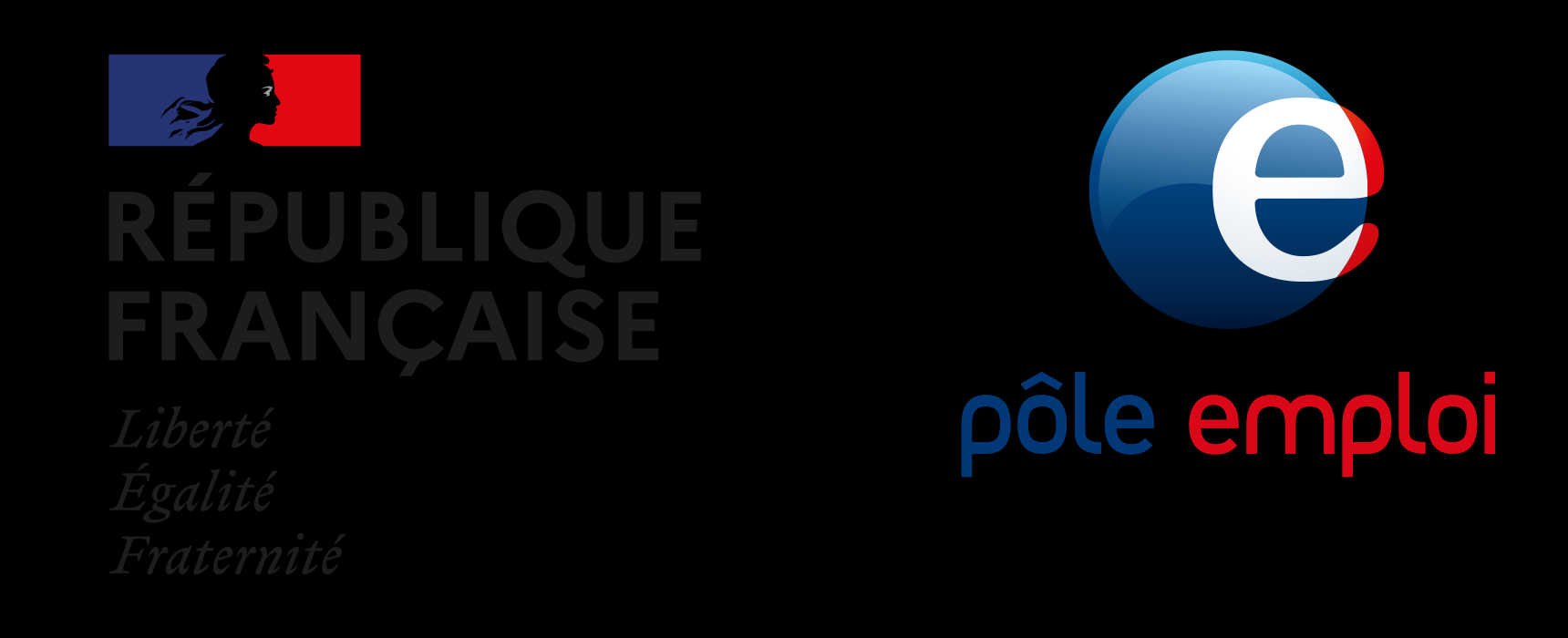 Pôle Emploi Guadeloupe et Iles du Nord-septembre 2022
SE LOGER 	Action logement
FAIRE LE POINT SUR SA MOBILITE

Maximum 3 mois pour
Elargir son périmètre de recherche d’emploi pour augmenter les opportunités de recrutement ou de formation
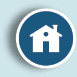 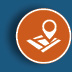 PASSER SON PERMIS DE CONDUIRE

     
 En fonction de la situation du demandeur d’emploi:


L’ aide à l’obtention du permis B
ou
L’AIF Permis B
PARTIR EN METROPOLE OU 
 A L’ETRANGER

Les aides à la mobilité de Pôle-emploi Guadeloupe & Iles du nord


L’accord de partenariat avec LADOM


Mobilité internationale
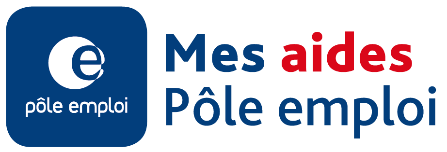 Plus de 1500 solutions pour la mobilité sur 
      Pôle-emploi.fr
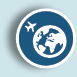 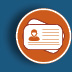 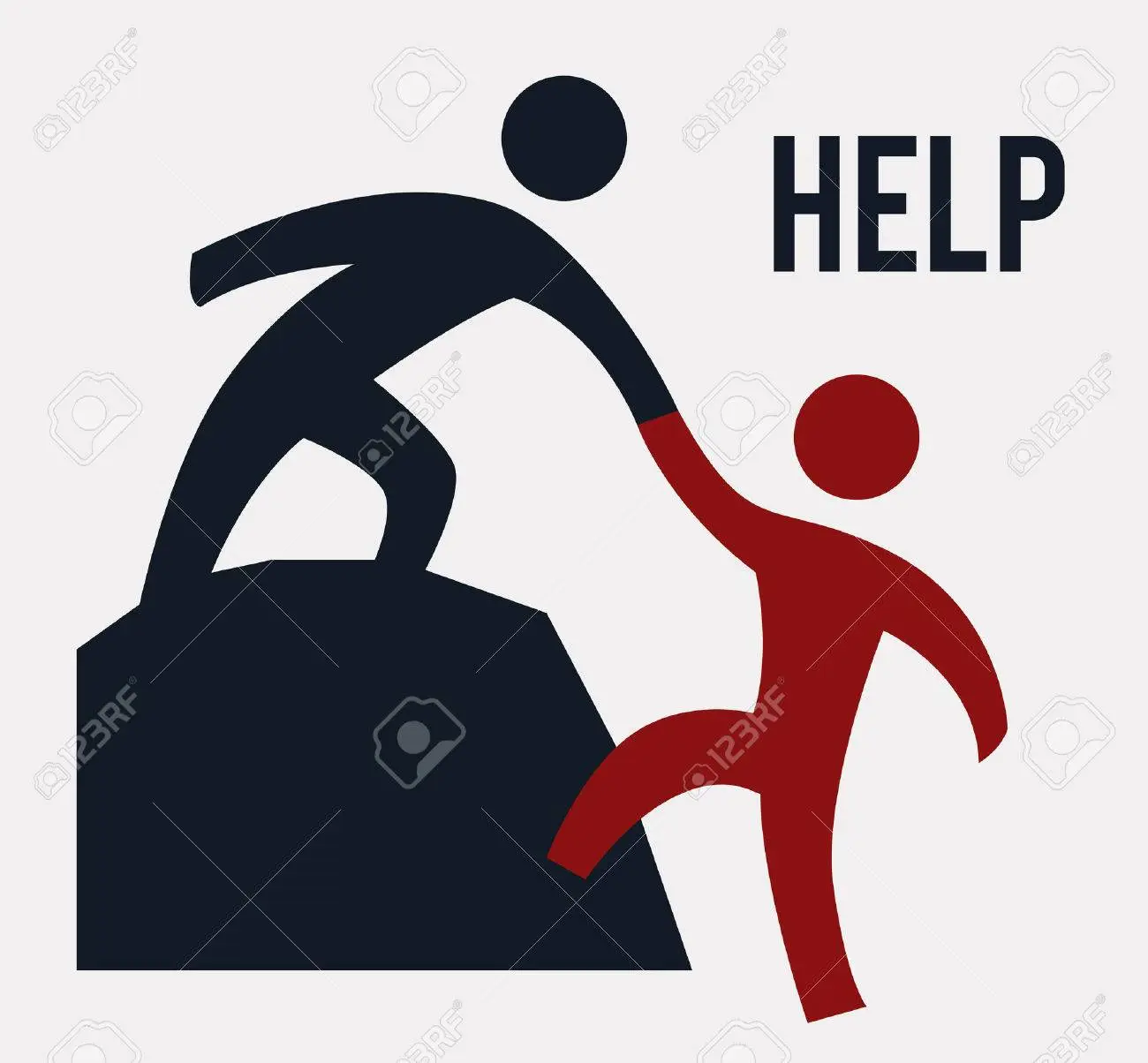 TROUVER UNE SOLUTION DE TRANSPORT

L’aide à la mobilité de Pôle-emploi
FAIRE GARDER SES ENFANTS

Une aide à la garde d’enfant 
     pour les parents isolés
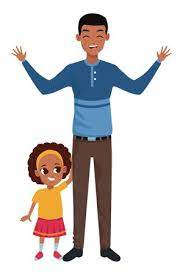 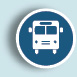 2
La prestation BILAN ACCOMPAGNEMENT MOBILITE -MBI

Objectif
Lever les freins à la mobilité qui contraignent le retour à l’emploi des demandeurs d’emploi  
Fournir aux demandeurs d’emploi les outils nécessaires à une pratique autonome de la mobilité géographique quotidienne.
Cette prestation individuelle d’une durée de 3 mois maximum vise à :
qualifier précisément les freins à la mobilité des publics
les accompagner vers une plus grande autonomie dans leur mobilité
les aider à mobiliser les dispositifs existants (prêt/location/réparation de véhicules par exemple)

Public
Les DE qui déclarent rencontrer des difficultés pour se déplacer, ou ne pas disposer de moyen de transport à proximité ; 
Limitent leur recherche à un périmètre géographique restreint et inadapté au projet professionnel envisagé 
Disposent de ressources financières limitées qui s’avèrent constituer un frein à leur mobilité géographique au quotidien
Ou souhaitent mobiliser l’aide au permis B, et pour lesquels le conseiller estime qu’un accompagnement est nécessaire avant de réaliser cette démarche.

Grands principes
Un parcours personnalisé pour répondre aux besoins de mobilité de chaque demandeur d’emploi 
Un accompagnement individuel pouvant être complété par des ateliers collectifs pour favoriser l’échange et le partage d’expériences
Une pédagogie privilégiant les mises en action et en situation
Des modalités adaptées en présentiel ou distanciel, selon les besoins 
Un accompagnement sur-mesure par un conseiller mobilité.
FAIRE LE POINT SUR SA MOBILITE
Avec la prestation MBI
En 3 étapes:
1. un bilan approfondi de mobilité pour identifier les freins et contraintes de mobilité rencontrés par le DE

2. un parcours de mobilité qui consiste en un accompagnement personnalisé pour répondre aux besoins identifiés et améliorer significativement la mobilité du DE

3. un entretien de fin de parcours dont l’objectif est de faire le bilan des actions réalisées et d’identifier les axes de travail pour continuer à progresser
3
Aide à l’obtention du permis B

Il s’agit d’une aide financière de 1200 € maximum versée par Pôle-emploi à l’auto école en 3 versements
	- A l’inscription
	- A l’obtention du Code
	- A l’obtention du permis ou 2ème participation à l’examen
Le Public:
Pour les Demandeurs d’emploi inscrits depuis 6 mois en continue. Une dérogation est possible en cas de promesse d’embauche
Il faut en plus 
Avoir 18 ans
Ne pas percevoir au titre de l’ARE plus de 29,56 € (ARE minimal)
Ne pas avoir déjà obtenu un permis (permis invalidé)
Comment l’obtenir:
En faire la demande à son conseiller via un formulaire, qui valide ou non en fonction des critères précédents.


L’AIF permis B ( aide individuelle à la formation)

Est utilisée lorsque le demandeur ne remplit pas les conditions de l’aide au permis B
Il s’agit d’une aide financière de 1200€ maximum versée par Pôle emploi à l’auto école. Le demandeur d’emploi peut mobiliser son CPF en cas de besoin, le reste à charge peut-être cofinancé par Pôle-emploi. 
La totalité du reste à charge doit être inférieure ou égale à 1200 euros TTC. 
ATTENTION : les frais d’inscription et d’examen sont exclus.
Aide à l’obtention du Permis B
AIF Permis B
4
AIDE A LA MOBILITE POLE EMPLOI

Quoi?
Que ce soit pour se rendre à un entretien d’embauche (pour un contrat d’au moins trois mois), Reprendre un emploi, suivre une formation, une prestation ou passer un concours. Ce dispositif finance tout ou partie des déplacements, de l’hébergement et de la restauration.

Pour qui?
Le déplacement doit se situer à plus de 20 km (aller-retour) du lieu de résidence. Autres conditions, il faut toucher le RSA ou percevoir une allocation chômage inférieure ou égale à l’allocation de retour à l’emploi (ARE) minimale (soit l’équivalent de 29,56 € par jour ou moins).

Combien?
une indemnité kilométrique de 20 centimes d’euro par kilomètre A/R
une indemnité repas de 6 € par jour
une aide à l’hébergement allant jusqu’à 30 € par nuit


Comment?

Le formulaire est à compléter dans l’espace personnel  du demandeur avant ou dans le mois qui suit en fonction de l’évènement
TROUVER UNE SOLUTION DE TRANSPORT
AIDE A LA MOBILITE POLE EMPLOI
5
LES AIDES A LA MOBILITE DEROGATOIRES 


Quoi?

Les frais de déplacement par bateau aller/retour entre les iles de Guadeloupe

Les frais de déplacement aérien aller/retour de Guadeloupe et ses iles vers Martinique, Guyane, France métropolitaine ou entre les iles de Guadeloupe

 Les frais de déplacement terrestre à moins de 20km lorsqu’il y a multiplicité des moyens de transport du lieu de résidence au lieu de l’action.

Pour Qui?

Les demandeurs d’emploi qui perçoivent moins que l’ARE minimale 
Ceux dont les ressources dépassent l’ARE minimale mais  qui rencontrent des difficultés financières avérées (surendettement, problématique de logement…)
Jeunes
DETLD ( plus de 24 mois d’inscription à Pôle Emploi)

Pour Quoi faire?

Reprise d’emploi
Entrée en formation
Entrée en prestation
Les aides à la mobilité de Pôle-emploi Guadeloupe et Iles du Nord
Pour tenir compte tenir compte de notre contexte socio-économique, ainsi que la double, voire triple insularité, de notre territoire, Pôle-emploi Gpe a pris des mesures pour élargir les aides à la mobilité des Demandeurs d’emploi.
6
Accord de partenariat

Axe 1
Faciliter l’accès à une offre de formation en mobilité
Dès lors que la formation n’existe pas ou n’est pas disponible dans les deux mois
La formation répond aux besoins des entreprises

Axe 2
Sécuriser le parcours des bénéficiaires grâce à un processus fluide entre les 2 institutions

Axe 3
Faciliter l’insertion professionnelle des personnes à la fin de la formation en réalisant un suivi en fin de formation et proposer des services en fin de parcours.
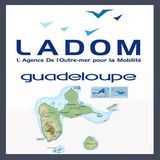 L’accord de partenariat avec LADOM
FACILITE LES DEPLACEMENTS DES ULTRAMARINS
7
L’offre de service mobilité internationale – OSMI

Quoi?
Une gamme de services pour accompagner les candidats et les entreprises dans leur projet professionnel à l’étranger et permet d’offrir de nouvelles opportunités d’insertion ou de développement de compétences pour un retour à l’emploi.
L’OSMI mobilise l’ensemble des canaux de délivrance et propose aux candidats à la mobilité internationale :
un diagnostic, de l’information et l’orientation par le conseiller de l’agence d’inscription
un accompagnement dématérialisé, spécifique et personnalisé délivré par un réseau d’Equipes Mobilité Internationale (EMI)
des services en ligne 

Qui?
Tous les Demandeurs d’emploi qui le souhaitent

Comment?
Le conseiller en agence 
Repère et explore le souhait de départ du candidat à l’aide d’outils

Le conseiller EMI ( équipe en mobilité internationale)
Etudie avec le Demandeur d’Emploi la faisabilité du projet, analyse ses compétences et vérifie qu’elles sont exportables
Propose au DE les services et les prestations nécessaires pour sécuriser la recherche d’emploi
Renseigne le DE sur le marché du travail local et selon les opportunités, le met en relation avec un employeur à l’étranger
Accompagne les entreprises qui recrutent des candidats pour travailler à l’étranger et propose l'offre de service de PE
Mobilité internationale - OSMI
Travailler à l’étranger, c’est possible avec 
Pole-emploi
l’espace international sur www.emploi-store.fr
la rubrique "mobilité internationale" sur www.pole-emploi.fr
La page Facebook Mobilité internationale (https://www.facebook.com/PoleemploiMobiliteInternationale/)
le portail Européen de la mobilité et de l'emploi Eures
8
Qu’est-ce que c’est?

Il s’agit d’une aide financière forfaitaire pour la garde d’enfants de moins de 10 ans dans la limite de 520 euros.

L’aide est déterminée par le volume d’heures hebdomadaire de la reprise d’emploi et du nombre d’enfants à faire garder.

Entre 15 et 35 H hebdomadaires: 400 € pour le 1er enfant puis 60 € par enfant supplémentaire dans la limite de 520 €.

Si le volume horaire est inférieur à 15h par semaine ou 64 h par mois l’aide est de 170 €, puis 25 € par enfant supplémentaire dans la limite de 220 €.


Pour qui?

Les demandeurs d’emploi parents isolés
Ne percevant pas plus de l’ARE minimal
Qui reprennent un emploi


Comment?

La demande doit être faite dans les 30 jours qui suivent l’embauche
Sur l’espace personnel
L’aide à la garde d’enfant pour parents isolés
AGEPI
9
POLE EMPLOI ET ACTION LOGEMENT

Ont signé un accord pour une action croisée Emploi/Logement pour sécuriser les parcours d’insertion.

Pour Quoi?

Partager les expertises et connaissances respectives sur les entreprises, les publics et les territoires témoignant d’une articulation fine entre emploi et logement.

Faciliter l’accès au logement des publics-cibles en valorisant l’offre de services d’Action Logement, et en optimisant le recours aux dispositifs proposés :
Garantie visale (se porter garant) 
Loca-pass (dépôt de garantie)
AL’in (plaforme locative pour accompagner à la recherche d’un logement)
Mobili jeune (aide au paiement loyer moins de 30 ans, maxi 100€ par mois)
Mobili pass (en cas de mobilité,  l’aide à la recherche d’un logement)
Surmontée des difficultés (accompagnement social)

L’éligibilité à ces différents services sont soumis à des prérequis à vérifier sur le site du partenaire.

Le partenaire peut organiser à la demande de l’agence une réunion de présentation de son offre de service.

Pour Qui?

Demandeur d’emploi en mobilité pour prendre un emploi ou une formation
Demandeur d’emploi avec un besoin en logement pour accéder à l’emploi
Demandeur d’emploi qui rencontre des difficultés sociales (- 12 mois d’inscription, issu d’une entreprise du secteur privé de plus de 10 salariés
L’accord de partenariat avec Action logement
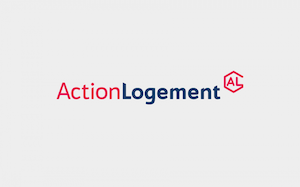 10